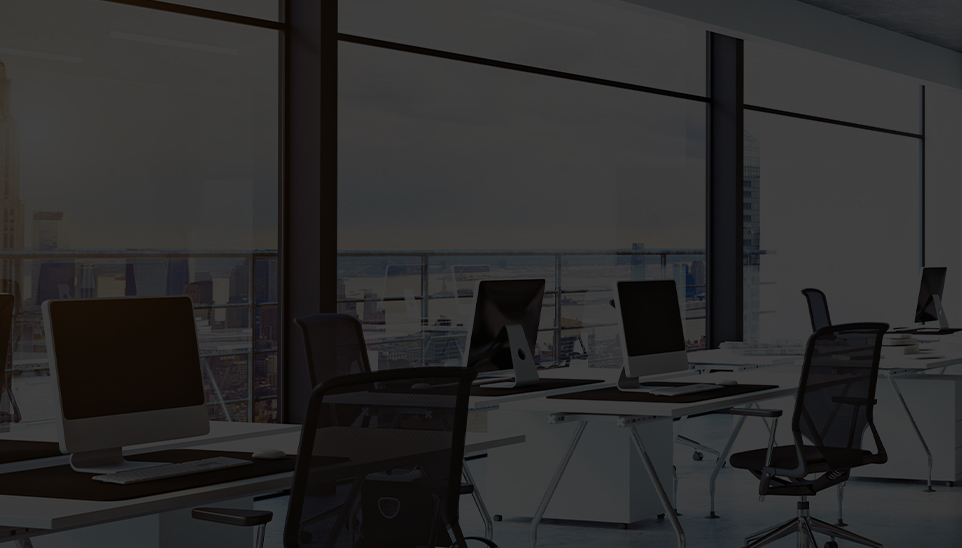 Сопровождение договоров капитального ремонта для подрядчиков В рамках ПП РФ №615
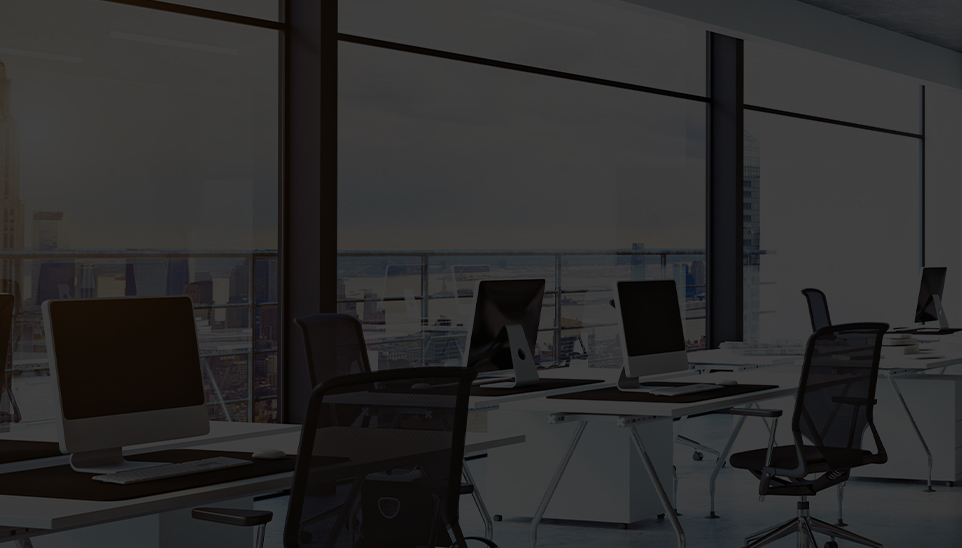 Банковское сопровождение контрактов – это
Контроль целевого использования денежных средств
Контроль выполнения условий и сроков контрактов
Мониторинг расчетов на отдельных банковских счетах
Информирование заказчика о результатах контроля
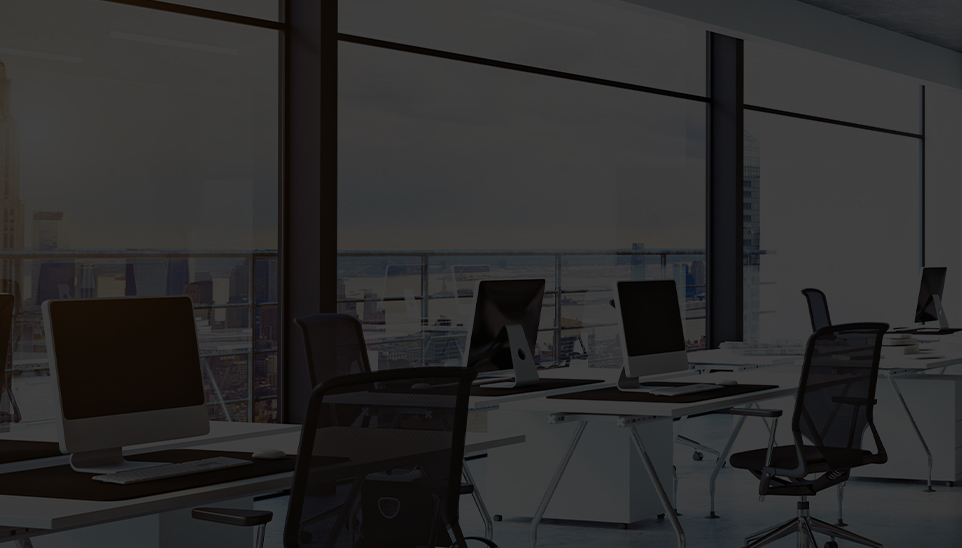 Схема подключения Исполнителей на БС*
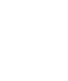 5
1. Заказчик заключает Договор на капитальный  ремонт в рублях РФ (в рамках 615 ПП РФ**) с Исполнителем/участниками  исполнения, с обязательным условием:
Банковская гарантия исполнения контракта в пользу Заказчика;
Перевод аванса Исполнителю после постановки договора на БС.
2. Исполнитель открывает счет в Банке  с одновременным подключением услуги БС. При открытии счета подключается к системам дистанционного банковского обслуживания (СББОЛ).
3.  Исполнитель осуществляет оплату услуг Банка. Размер комиссии зависит от max. суммы контролируемого аванса по договору.
4. Исполнитель совершает расходные операции по счету. 
5. Банк осуществляет контроль целевого расходования денежных средств по счету согласно условиям БС и направляет отчеты Заказчику.
Заказчик - ФКР
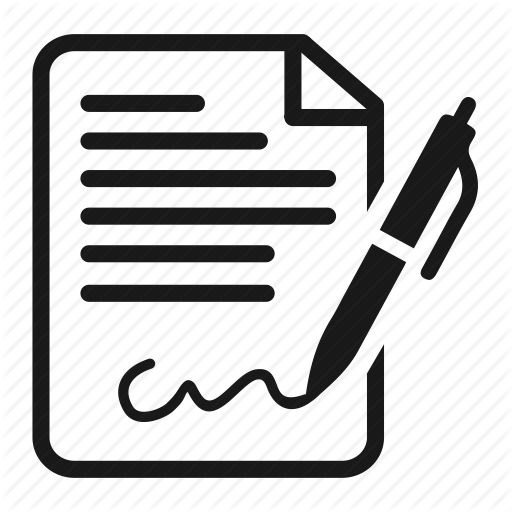 1
Предоставляет документы для открытия счета с БС и заключенный контракт
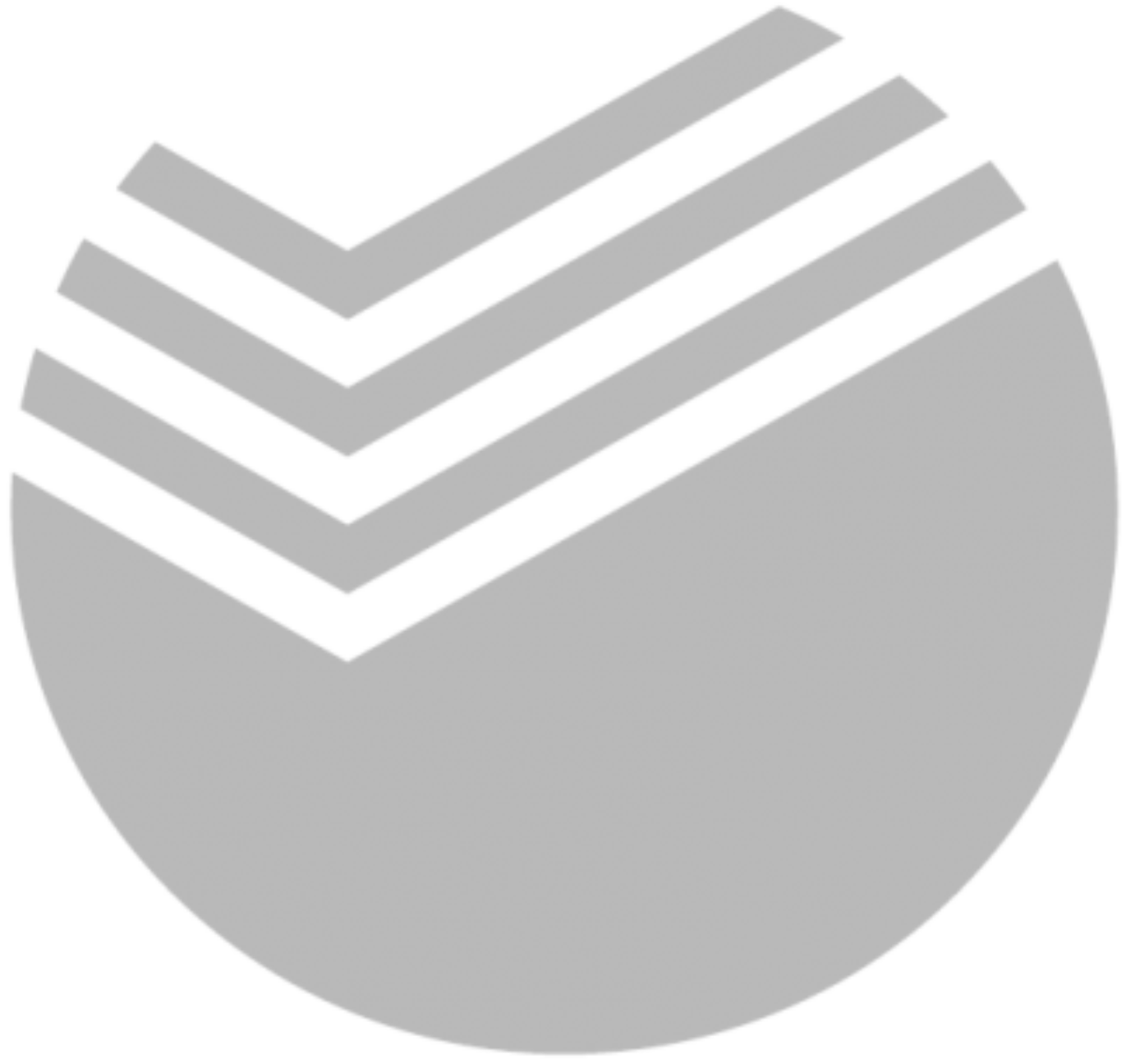 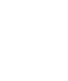 2
3, 4
Подключается к системам ДБО (СББОЛ)
Совершает расходные операции по счету, оплату услуг БС
Исполнитель – 
Подрядная организация
6
* Контроль целевого расходования денежных средств по расчетному счету без представления обосновывающих документов (ОД).
** Постановление Правительства РФ от 01.07.2016 № 615 «О порядке привлечения подрядных организаций для оказания услуг и (или) выполнения работ по капитальному ремонту общего имущества в многоквартирном доме и порядке осуществления закупок товаров, работ, услуг в целях выполнения функций специализированной некоммерческой организации, осуществляющей деятельность, направленную на обеспечение проведения капитального ремонта общего имущества в многоквартирных домах» (вместе с «Положением о привлечении специализированной некоммерческой организацией, осуществляющей деятельность, направленную на обеспечение проведения капитального ремонта общего имущества в многоквартирных домах, подрядных организаций для оказания услуг и (или) выполнения работ по капитальному ремонту общего имущества в многоквартирном доме»).
3
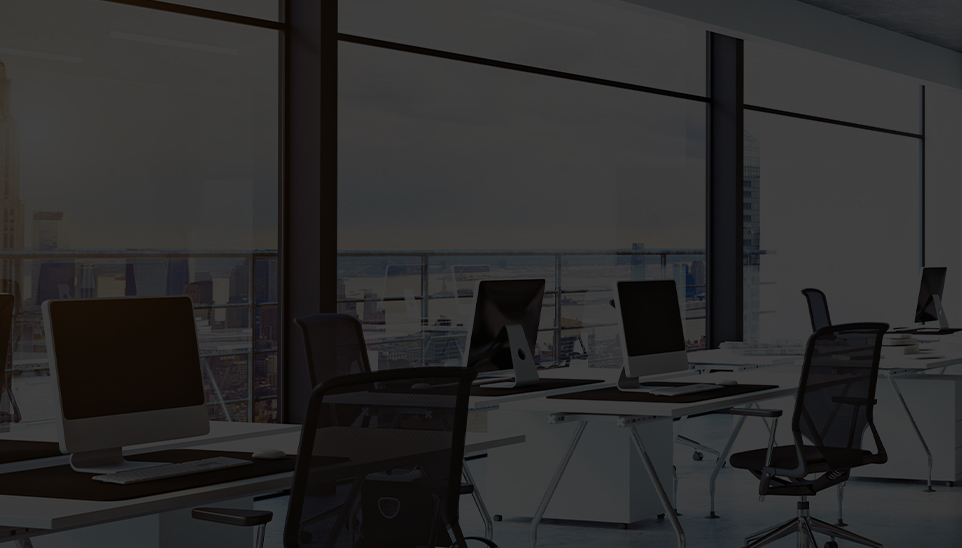 Порядок действий Исполнителя
После заключения договора на капитальный ремонт в рублях РФ (в рамках 615 ПП РФ**)  Исполнитель (Подрядчик) обращается в ближайший офис по обслуживанию корпоративных клиентов Сбербанка для открытия счета с Банковским сопровождением. 

ВНИМАНИЕ! Договор о проведении капитального ремонта должен содержать требование о банковском сопровождении.

Для открытия счета с Банковским сопровождением необходимо: 

1. Вы являетесь Клиентом Банка:
Ознакомьтесь с условиями Банка по предоставлению услуг банковского сопровождения договоров о проведении капитального ремонта: https://www.sberbank.ru/common/img/uploaded/files/pdf/legal/ovs/условия_банковского_сопровождения_контракты_615_пп_рф.pdf 	
Предоставьте заключенный договор о проведении капитального ремонта (оригинал или копию, удостоверенную нотариально) в ближайшее отделение Банка по обслуживанию корпоративных клиентов
Подпишите заявление  об открытии расчетного счета с одновременным подключением услуги банковского сопровождения контрактов
Подключите систему Сбербанк Бизнес Онлайн (для направления платежей) https://www.sberbank.ru/ru/legal/new_sbbol

2. Вы потенциальный Клиент Банка:
Ознакомьтесь с условиями Банка по открытию и обслуживанию расчетного счета в рамках Договора-Конструктора: https://www.sberbank.ru/common/img/uploaded/files/pdf/s_m_business/dk/usl-otkr-i-obsl-rsk30042020.pdf
Ознакомьтесь с условиями Банка по предоставлению услуг банковского сопровождения договоров о проведении капитального ремонта: https://www.sberbank.ru/common/img/uploaded/files/pdf/legal/ovs/условия_банковского_сопровождения_контракты_615_пп_рф.pdf 
Предоставьте документы для открытия счёта (https://www.sberbank.ru/common/img/uploaded/files/pdf/legal/ovs/docs_rko.pdf ) и заключенный договор о проведении капитального ремонта (оригинал или копию, удостоверенную нотариально) в ближайшее отделение Банка по обслуживанию корпоративных клиентов
Подпишите заявление об открытии расчётного счёта с одновременным подключением услуги банковского сопровождения контрактов
Подключите систему Сбербанк Бизнес Онлайн (для направления платежей) https://www.sberbank.ru/ru/legal/new_sbbol


Предполагается наличие/открытие 2-х счетов: 
1. Счет для БС аванса (под каждый контракт отдельный счет); 
2. Текущий расчетный счет: перечисления остатка денежных средств в рамках контракта, для списания комиссии за услуги БС***
Список офисов по обслуживанию корпоративных клиентов: https://www.sberbank.ru/ru/about/today/oib?legal_person
***Полный перечень тарифов РКО => раздел «Прочие услуги и справки» =>  услуга «Контроль целевого расходования денежных средств по расчетному счету (без представления ОД)»:
https://www.sberbank.ru/ru/s_m_business/bankingservice/rko#price
4
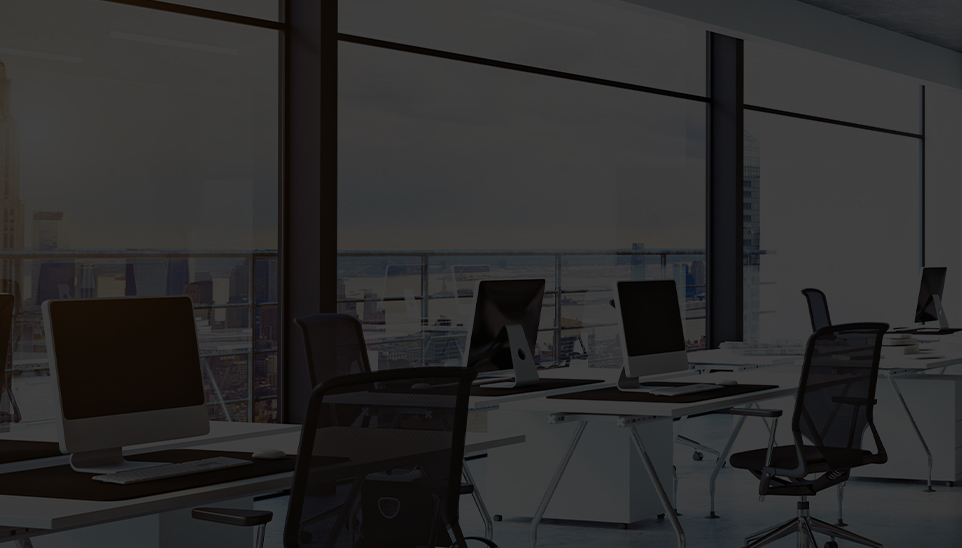 Прием и исполнение рублевых платежных поручений, поступивших по системе «Сбербанк Бизнес Онлайн»:
для внутрибанковских (по системе ПАО Сбербанк) переводов — с 01:00 до 24:00 по МСК ежедневно (включая выходные и праздничные дни);
для внешних (по расчетной системе Банка России) переводов — с 01:00 до 19:30 по МСК по рабочим дням.
срок исполнения распоряжения клиента по счету с банковским сопровождением не позднее дня Т+1


Обслуживание  осуществляется в любом отделении Банка по обслуживанию корпоративных клиентов.
5
Список офисов по обслуживанию корпоративных клиентов: https://www.sberbank.ru/ru/about/today/oib?legal_person
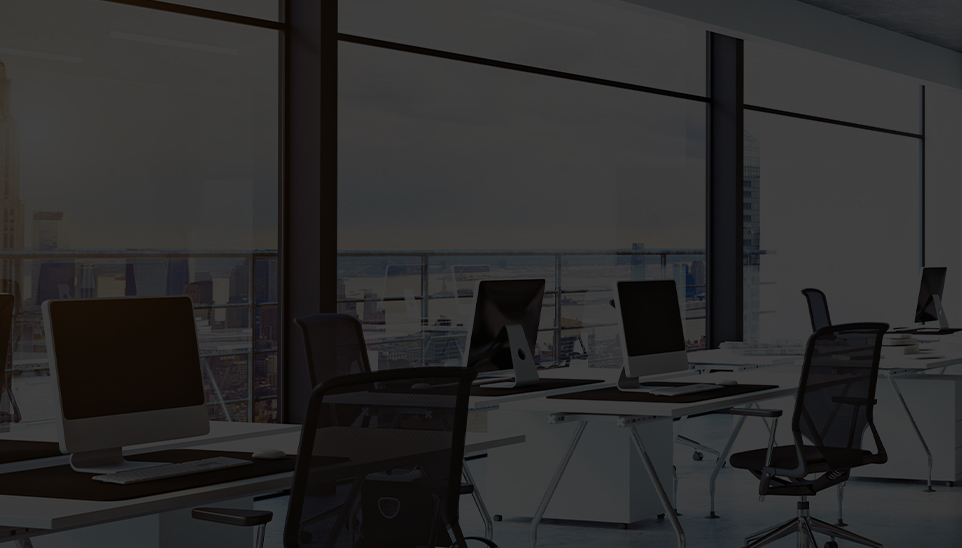 Список  запрещенных операций по счету, подлежащих банковскому контролю*:
предоставление ссуд, займов, кредитов; 
возврат сумм займов, кредитов и процентов по ним; 
перевод (выдача) денежных средств физическим лицам, в том числе на цели: оплаты труда, в том числе авансов, оплаты отпусков и временной нетрудоспособности, иных выплат социального характера из фонда оплаты труда, возмещения командировочных и представительских расходов; 
операции, связанные с формированием уставного (складочного) капитала других юридических лиц; 
операции, связанные с осуществлением благотворительной деятельности и внесением пожертвований; 
покупка иностранной валюты, включая переводы с конверсией; 
покупка ценных бумаг (в том числе векселей); 
приобретение драгоценных металлов, драгоценных камней и монет из драгоценных металлов; 
размещение денежных средств во вклады (депозиты); 
уплата процентов и/или дивидендов; 
пополнение расчетных и/или иных счетов; 
погашение или исполнение налоговых обязательств перед бюджетами всех уровней, за исключением НДС с предоставленного аванса; 
уплата таможенных платежей, страховых взносов в бюджетную систему РФ; 
перевод денежных средств на иные банковские счета Клиента, открытые в кредитных организациях, за исключением возврата ранее зачисленных на счет денежных средств в связи с ошибкой плательщика либо кредитной организации при предоставлении Клиентом Распоряжения на возврат денежных средств на банковский счет, с которого указанные денежные средства поступили, или возврат собственных денежных средств Клиента на банковский счет, с которого указанные денежные средства поступили, в сумме, не превышающей ранее зачисленную на счет; 
осуществление операций с использованием электронных денежных средств.
*Полный перечень запрещенных операций указан в «Условиях предоставления услуг банковского сопровождения договоров (контрактов) о проведении капитального ремонта общего имущества в многоквартирных домах» на официальном сайте Банка:  ttps://www.sberbank.ru/common/img/uploaded/files/pdf/legal/ovs/условия_банковского_сопровождения_контракты_615_пп_рф.pdf
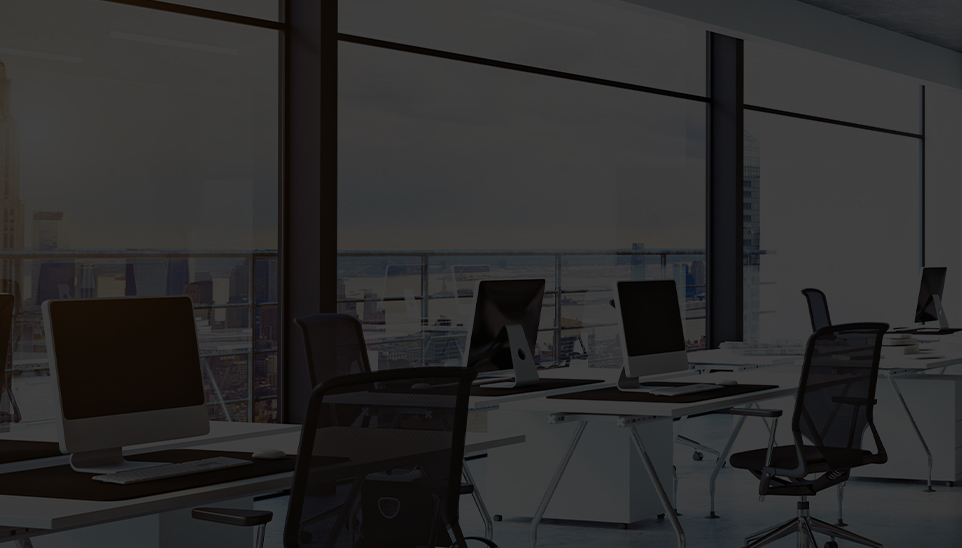 Гарантии, предоставляемые в соответствии с 44-ФЗ, 223-ФЗ, 615-ПП
Минимальные требования Банка к Принципалу:
Отсутствие в списке недобросовестных поставщиков по данным сайта www.zakupki.gov.ru.
Возможно кредитование клиентов с любым видом деятельности, за исключением ломбардов; игорный бизнес, в том числе спортлото и спортивный покер.
Принципал отнесен к сегменту Малый бизнес или Микро бизнес (годовая выручка до 400 млн.руб.)
7
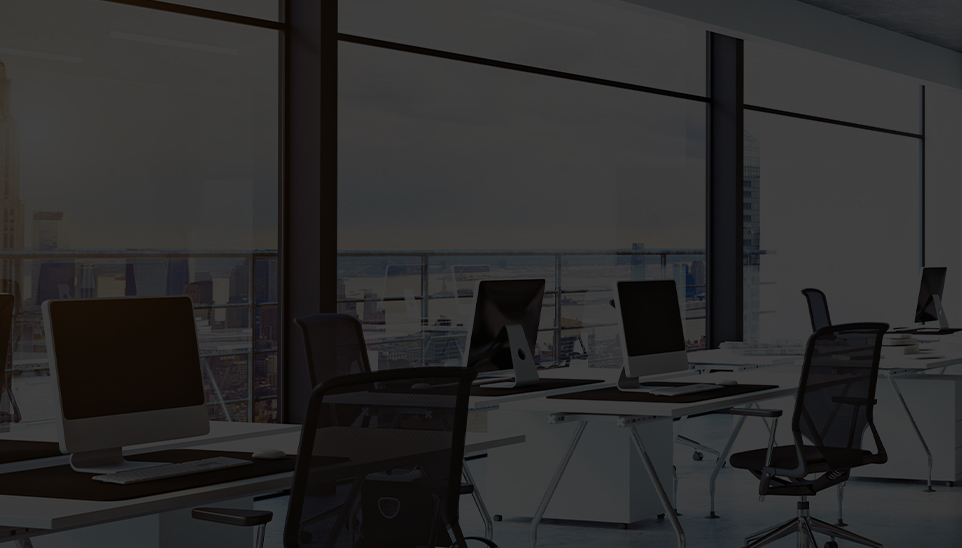 Консультационная поддержка Клиентов по услуге Банковское сопровождение контрактов
Центр обслуживания корпоративных клиентов Сбербанка8 (800) 555-57-77 или 0321*Ваш клиентский менеджер
8